Scoil Ruáin Leaving Certificate Applied (LCA) Programme Policy
Scoil Ruáin offers the Leaving Certificate Applied (LCA) programme as a two-year programme post Junior Certificate/Transition Year. This policy reflects Scoil Ruáin’s commitment to providing a comprehensive and supportive environment for students pursuing the LCA programme.
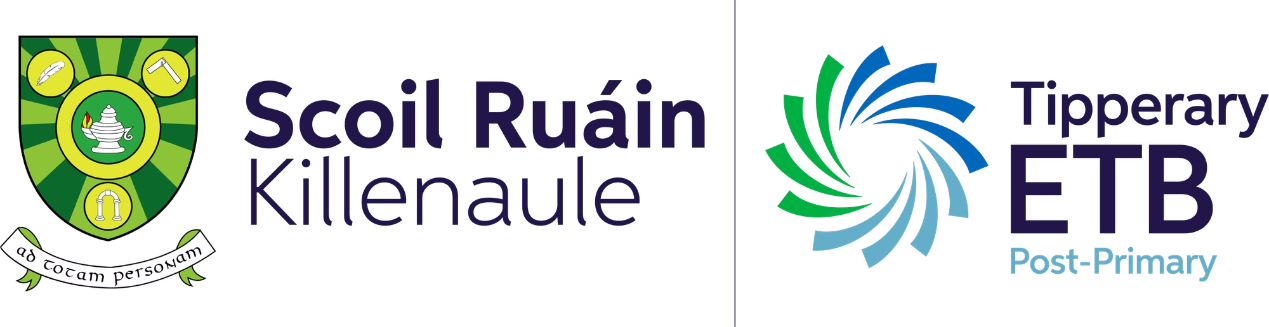 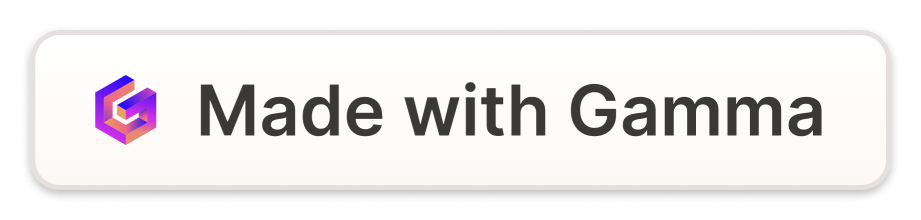 Aims and Objectives
Preparing for Adult Life
Recognizing Talents
Real-World Application
The Leaving Certificate Applied programme is a two-year Leaving Certificate programme aimed at preparing students for adult and working life.
The programme sets out to recognise the talents of all students and to provide opportunities for developing personal responsibility, self-esteem and self-knowledge.
The programme helps students apply what they learn to the real world.
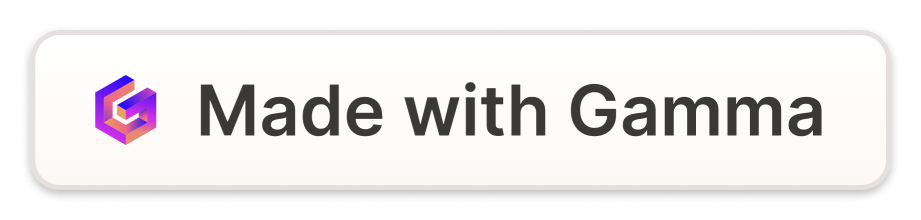 Curriculum Framework
DES Curriculum Framework
Two-Year Programme
1
2
The LCA curriculum of Scoil Ruáin follows the DES curriculum framework and module descriptors as specified by the DES.
The two-year programme consists of four half-year blocks called sessions. Achievement is credited in each session.
Three Main Areas
Work Placement
3
4
Courses are offered in three main areas: Vocational Preparation; General Education; and Vocational Education.
Students attend classes as timetabled from Monday to Thursday each week, and attend the work placement on Friday of each week.
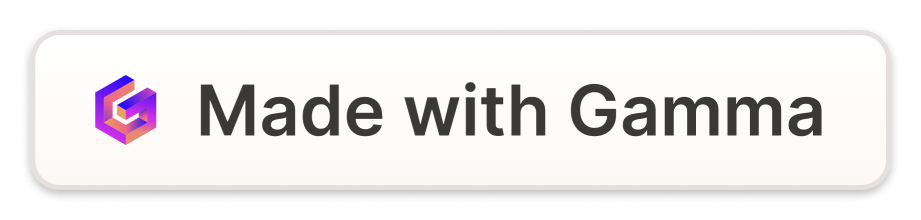 Work Experience
Placement Arrangement
1
Students must arrange their own work experience placements and most attend work every Friday during school term.
Placement Selection
2
It is important that students choose their work experiences carefully. It is recommended that work experience be completed in at least two different career areas.
Placement Completion
3
For each work experience placement students must satisfactorily complete the work experience diary. Employer report cards must also be returned.
Monitoring and Support
4
Students will be monitored on work experience placements and a member of the teaching staff will contact and interview both the student and their employer, in line with our work experience policy.
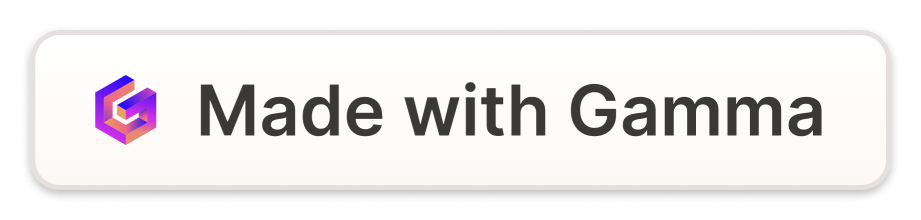 Assessment
Module Completion
Student Tasks
Terminal Examinations
Satisfactory completion of modules (i.e. 90% attendance and completion of key assignments as set by the subject teacher)
Performance in student tasks (7 tasks completed over 4 sessions) Students are required to participate in each task activity, produce a report on the process of completing the activity, and attend an assessment interview carried out by an external examiner appointed by the DES.
Performance in terminal examinations in the following subject areas: English and Communication, Two vocational specialisms (Hotel, Catering & Tourism/Graphics/Construction), Mathematical Applications, Language (Irish/German/French), Social Education.
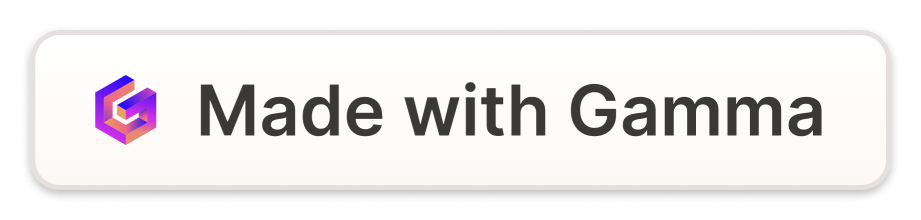 Admissions Criteria for LCA
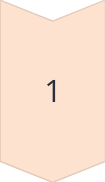 Parent-Student Engagement
An information session is held to familiarise parents and students with the LCA programme. Detailed packs are provided, and individual meetings are arranged to discuss programme specifics.
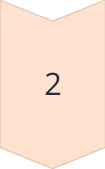 Application Submission
Students must submit a completed application form, affirming their commitment to fully engage in all programme aspects.
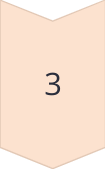 Educator Feedback
Teaching staff contribute insights via a questionnaire about the applicants.
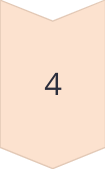 Academic Evaluation
Tutors and teachers review the applicant’s academic history and performance up to the Junior Cycle/Transition Year.
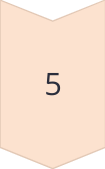 School Life Contribution
Consideration of the student’s attendance, behaviour, class participation, and homework completion.
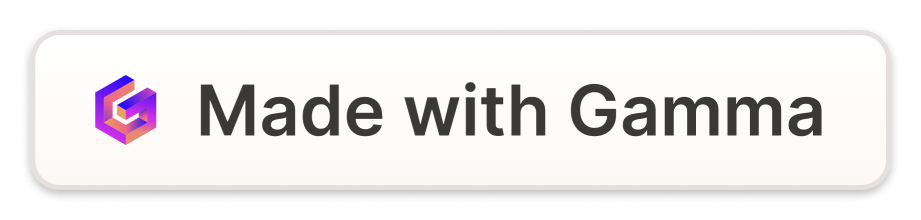 Student Selection
Demonstrated interest
Full participation willingness
Attendance record
Behavioural history
Competence and potential benefit from the programme
Possible contribution to the LCA programme
Pastoral care needs as communicated by school professionals
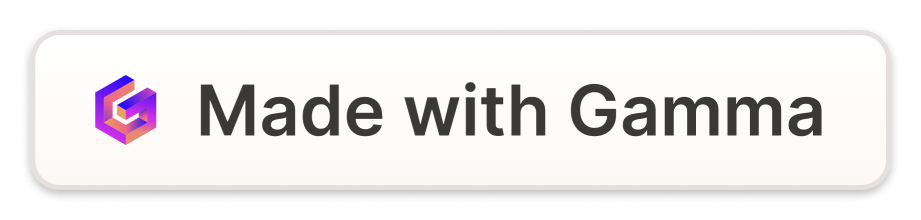 Leaving Certificate Applied Contract for Scoil Ruáin Students
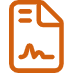 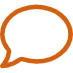 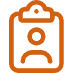 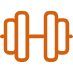 Full Participation
High Standards of Behaviour
Attendance
Work Experience
Students commit to full participation in the course and all classes.
Students commit to achieving a minimum of 90% attendance or providing medical documentation for absences.
Students commit to arranging and fulfilling work experience placements and completing a work diary.
Students commit to maintaining high standards of behaviour to foster a conducive learning environment.
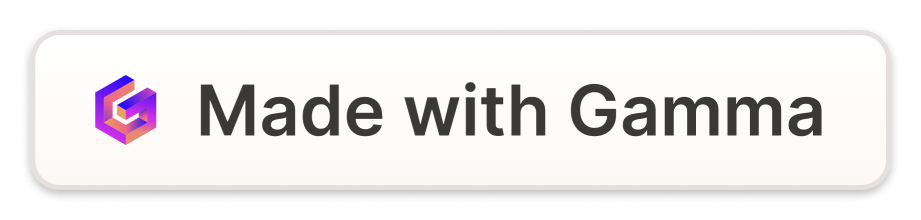